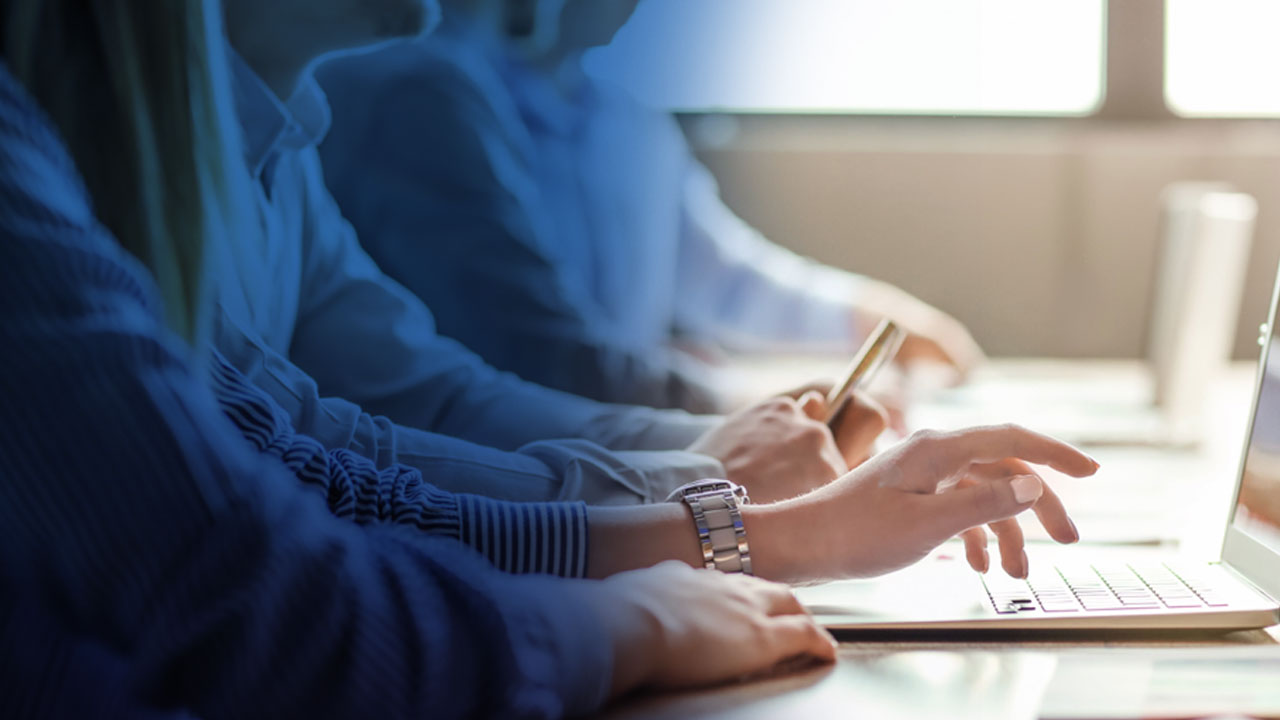 Route to Market
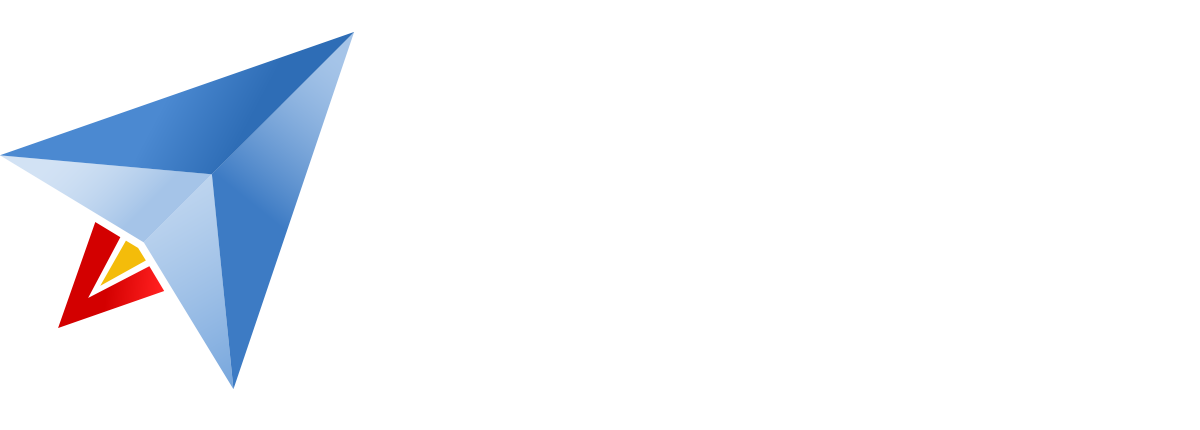 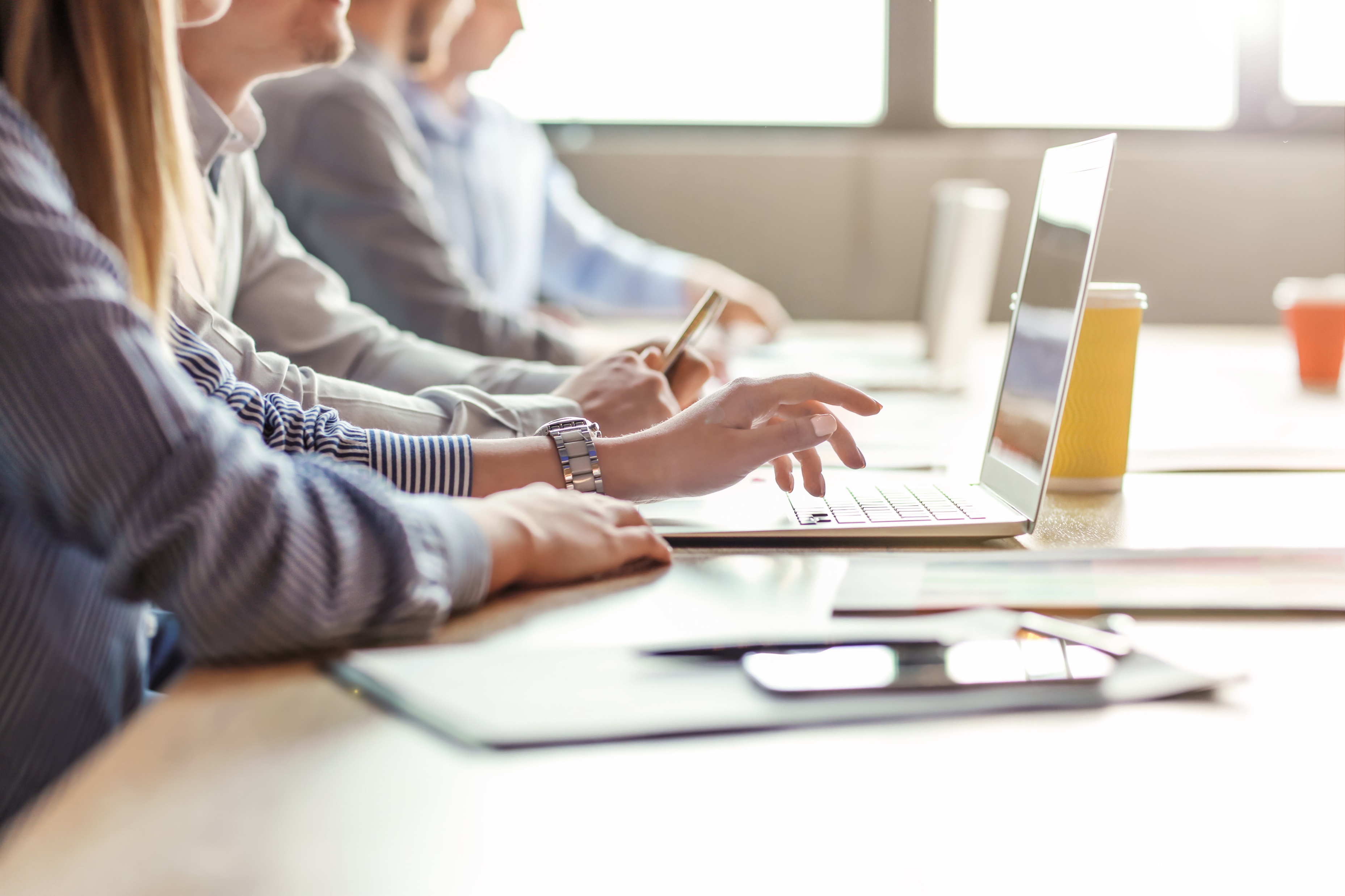 Get ready to set your route to market with iPILOT.
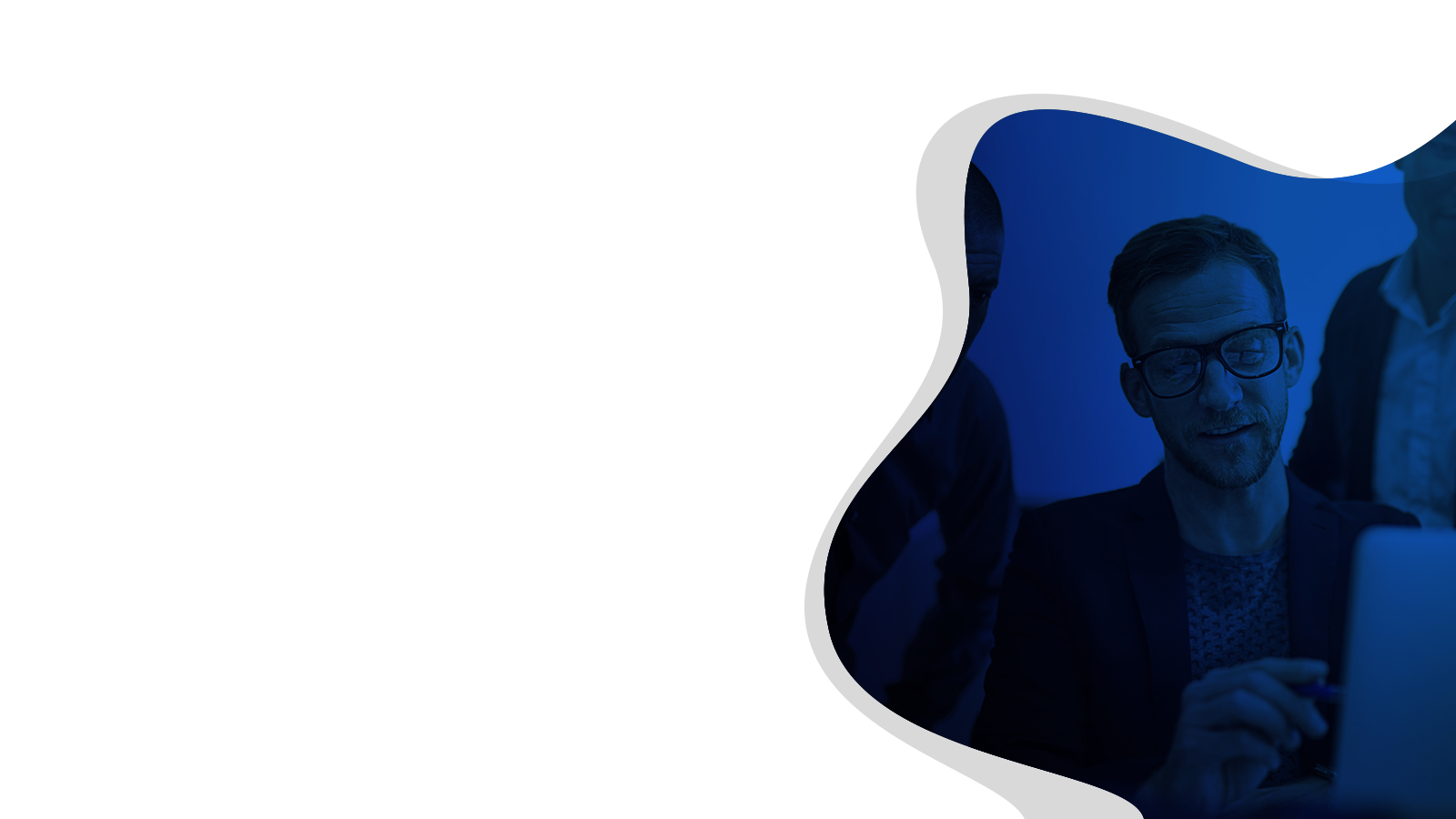 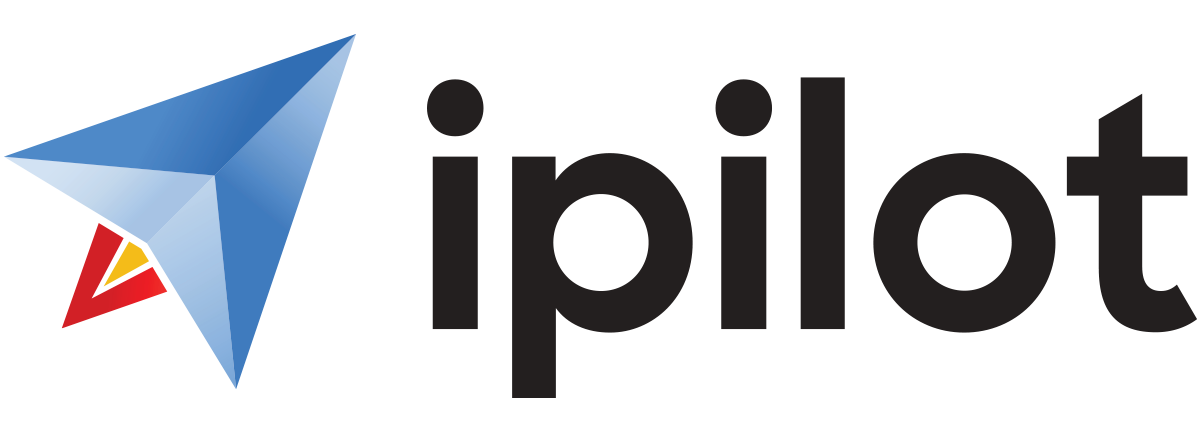 Launching Your Product with iPILOT
Embarking on a product launch journey can be an exhilarating challenge, but it's one that you are fully capable of mastering. With iPILOT by your side, the sky is the limit. Build your strategic flight plan:

Managed Service iPILOT Model – Manage your customers iPILOT services for them.

If you are an existing MSP, this model is likely appealing to you and we understand why. This model may also work for specific customers which is why it’s still a great model to offer. 

Self-Service iPILOT Model – Set up and onboard your customer and let them manage their iPILOT account directly.

Offering a self-service iPILOT model allows you the benefit of selling the added value of the iPILOT platform with your solution. While some customers may prefer an MSP model, many others prefer and appreciate the opportunity for control and visibility. Ultimately, your customers see far more value in your solution when you share iPILOT.

Hybrid iPILOT Model

Get the best of both worlds and launch your solution in market with a hybrid model, offering both managed and self-service models based on customer needs.
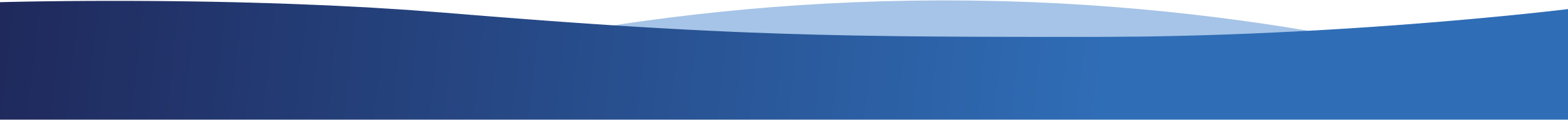 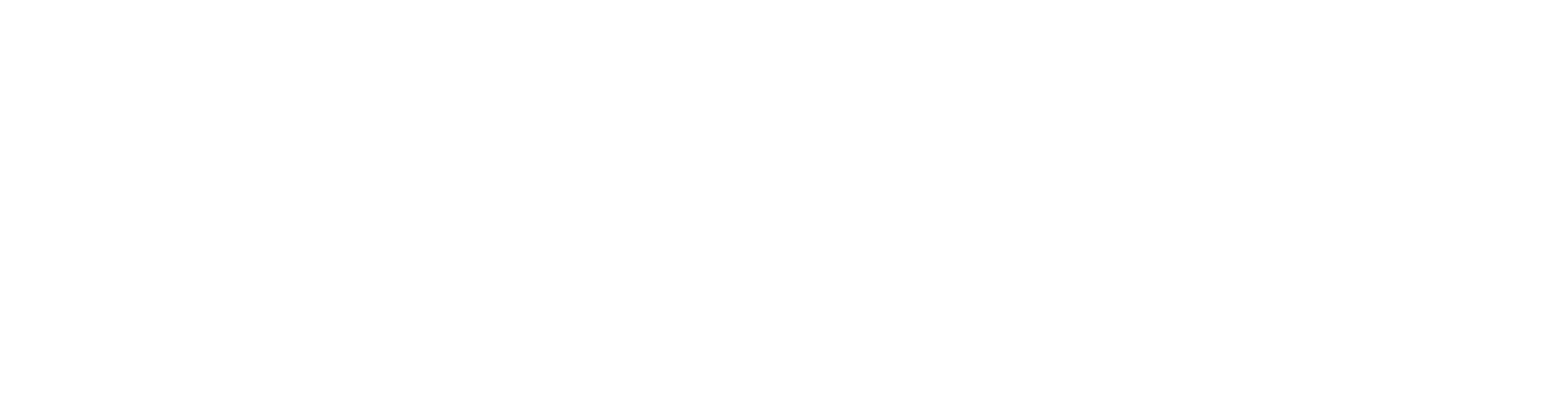 nuwave.com		             NUWAVE Communications Confidential and Proprietary
PARTNER ENABLEMENT PROGRAM
NuWave Communications Confidential and Proprietary
PARTNER ENABLEMENT PROGRAM
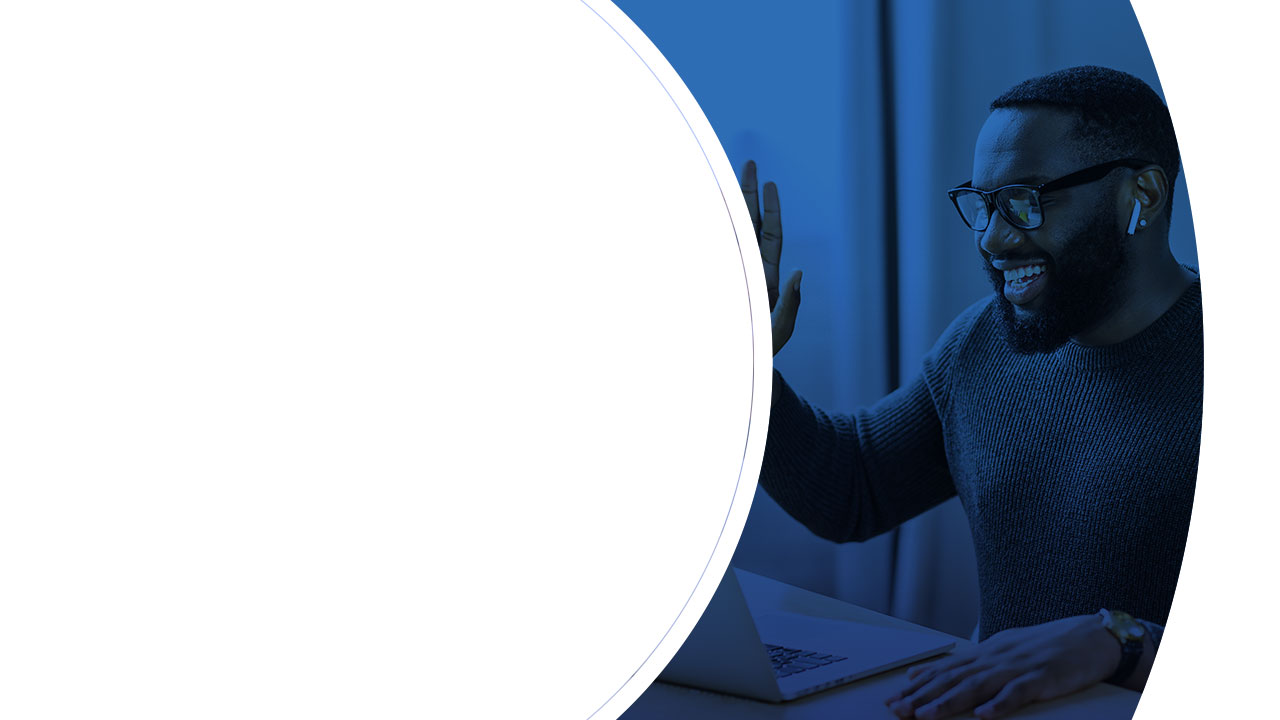 Take Your Pick
Multi-UC Deployment Options
iPILOT brings you the flexibility of managing multiple UC platforms within your environment. Expand your business and bring multiple products to market. We have all the resources to get you to market with any one of these.
Identifying Your UC Platforms

First and foremost, pinpoint which Unified Communication (UC) platforms will serve as the flagbearers of your endeavor. Consider these options thoughtfully:








Each platform has its unique capabilities. Reflect deeply on how they align with your mission and the needs of your customers. Decide on what other features you will include in your offering.
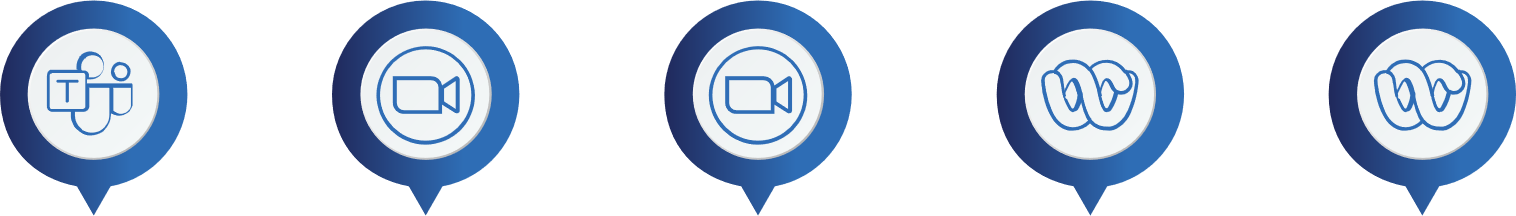 Teams Phone
Zoom Phone
Zoom Licensing
Webex Calling
Webex Licensing
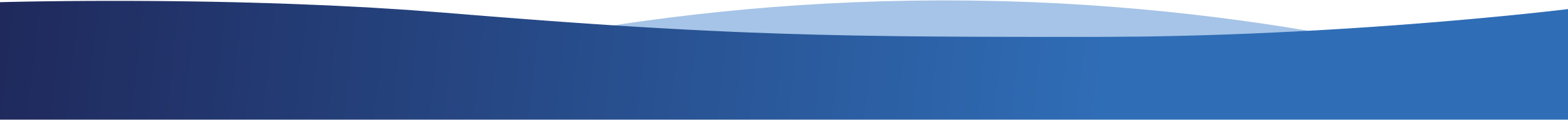 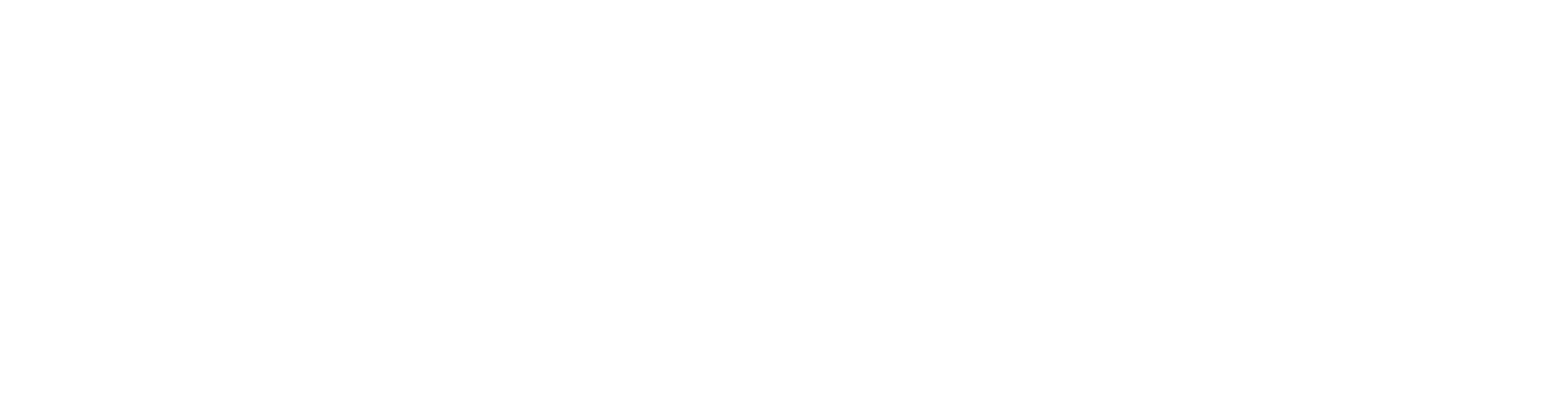 nuwave.com		             NUWAVE Communications Confidential and Proprietary
PARTNER ENABLEMENT PROGRAM
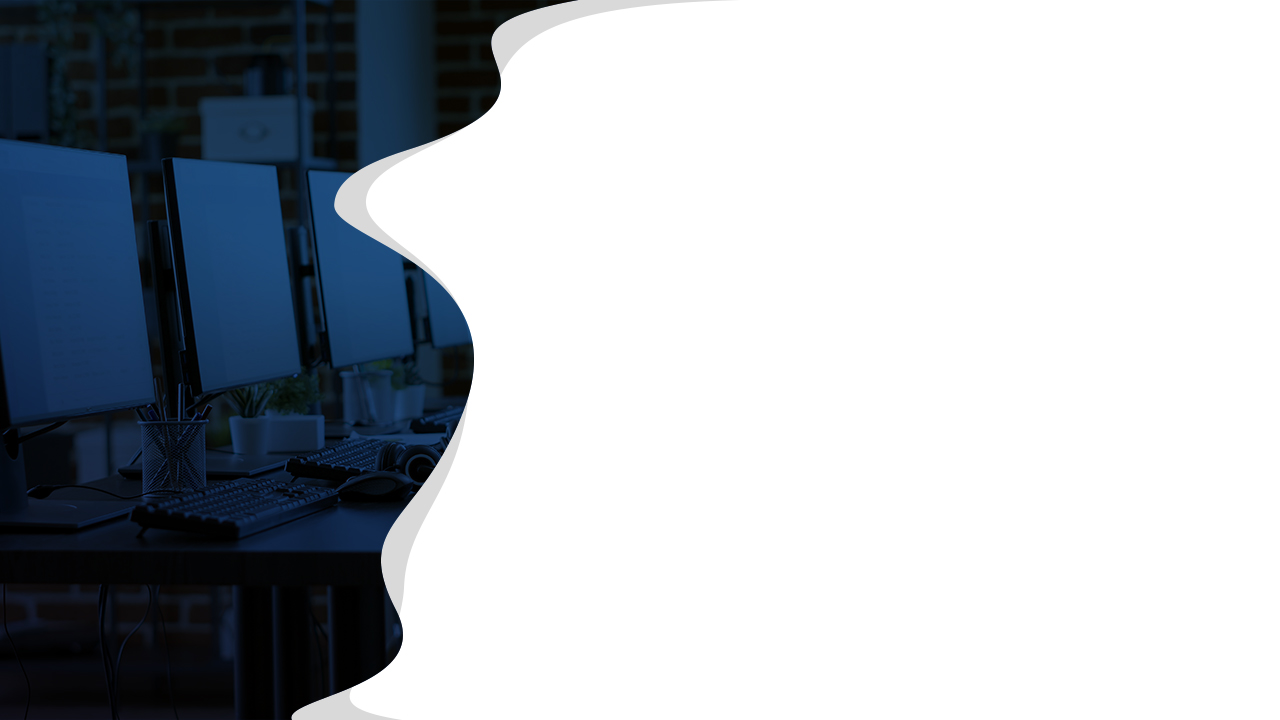 Calling Plans
Selecting Your Voice Network
The voice network is the backbone of your UC services. Choose from the following avenues to offer competitive calling plans to your clients:
Leverage NUWAVE’s direct and integrated network for a seamless calling experience.
Engage with Synthesis if you prefer to infuse your own carrier network or select a different provider in the regions accessible.
Outside of North America, Canada, and the EU region, opt for the expansive NTT calling plans available through NUWAVE.
Synchronizing with the most adept network ensures your message is always clear and far-reaching.
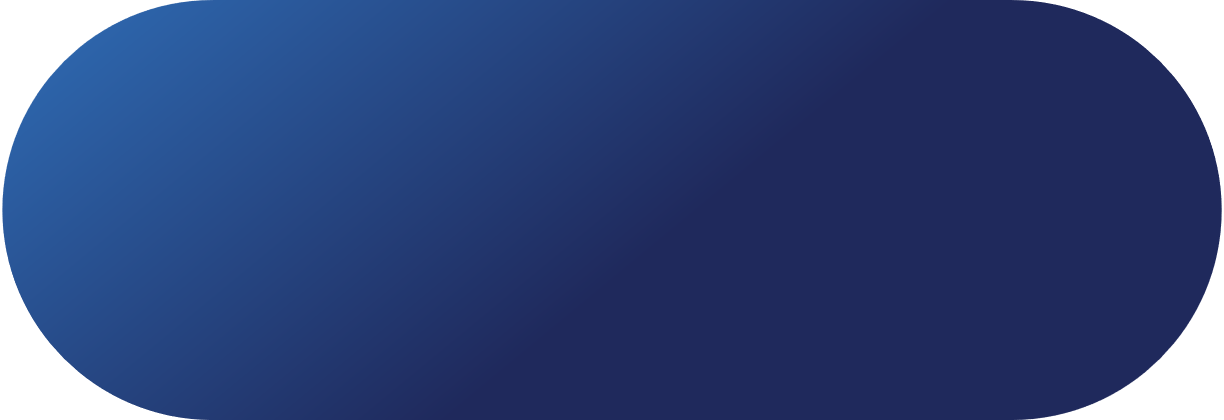 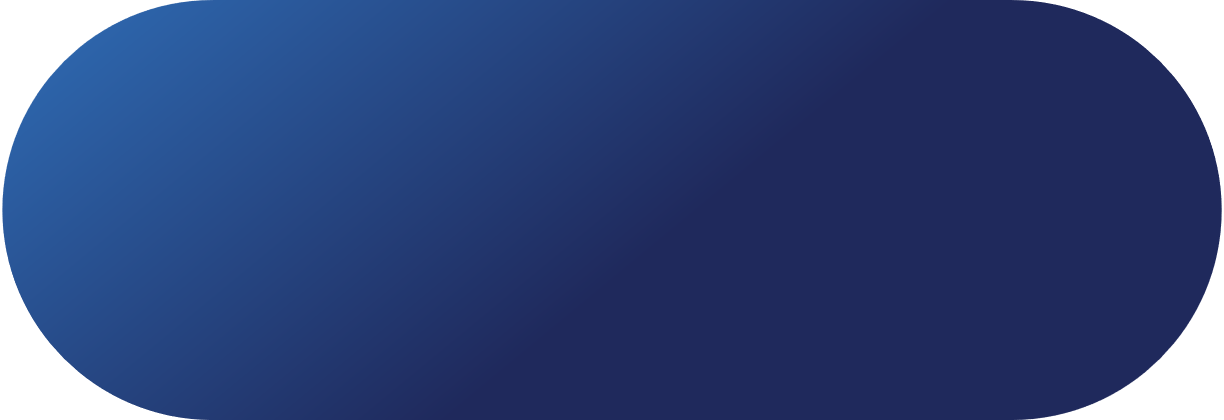 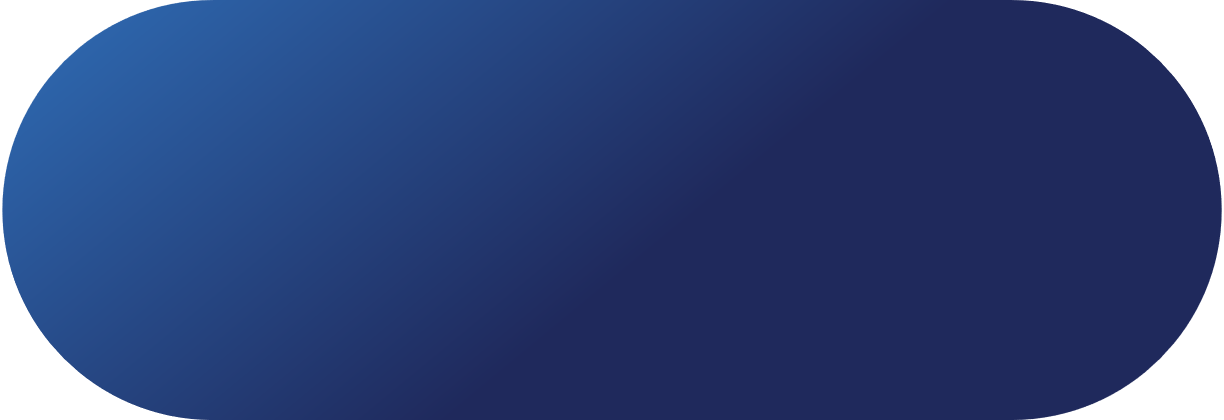 NUWAVE SYNTHESIS
BYOC SYNTHESIS
NTT Data
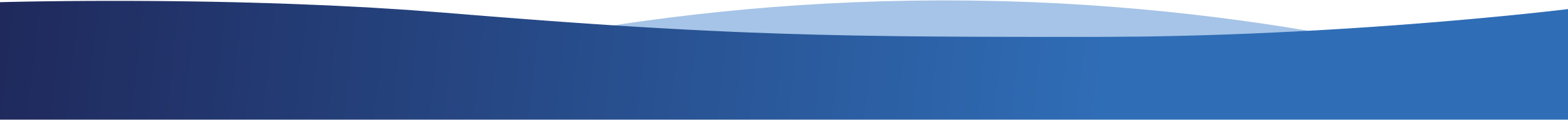 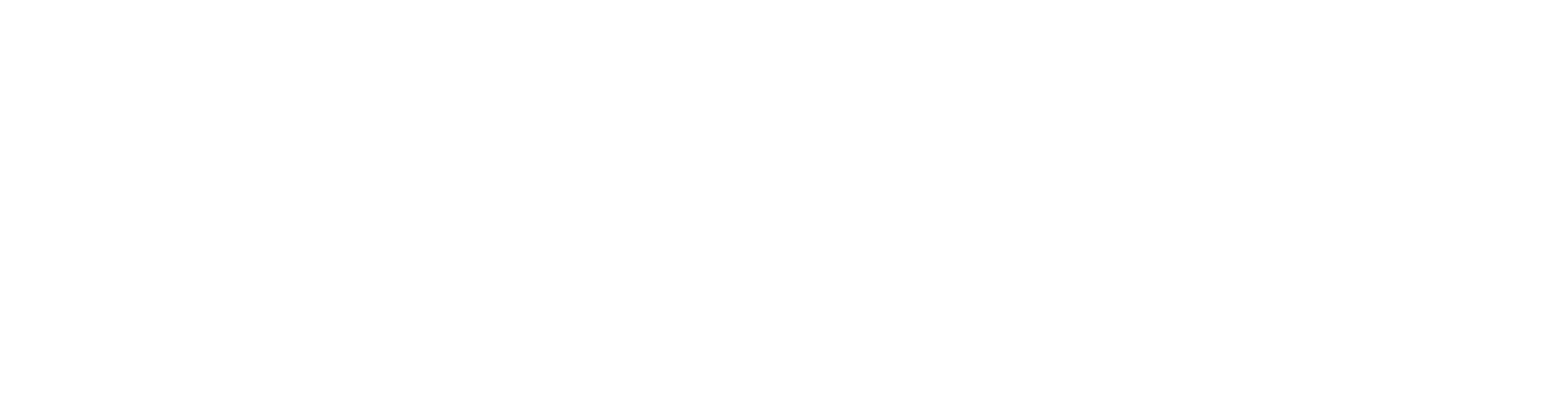 nuwave.com		             NUWAVE Communications Confidential and Proprietary
PARTNER ENABLEMENT PROGRAM
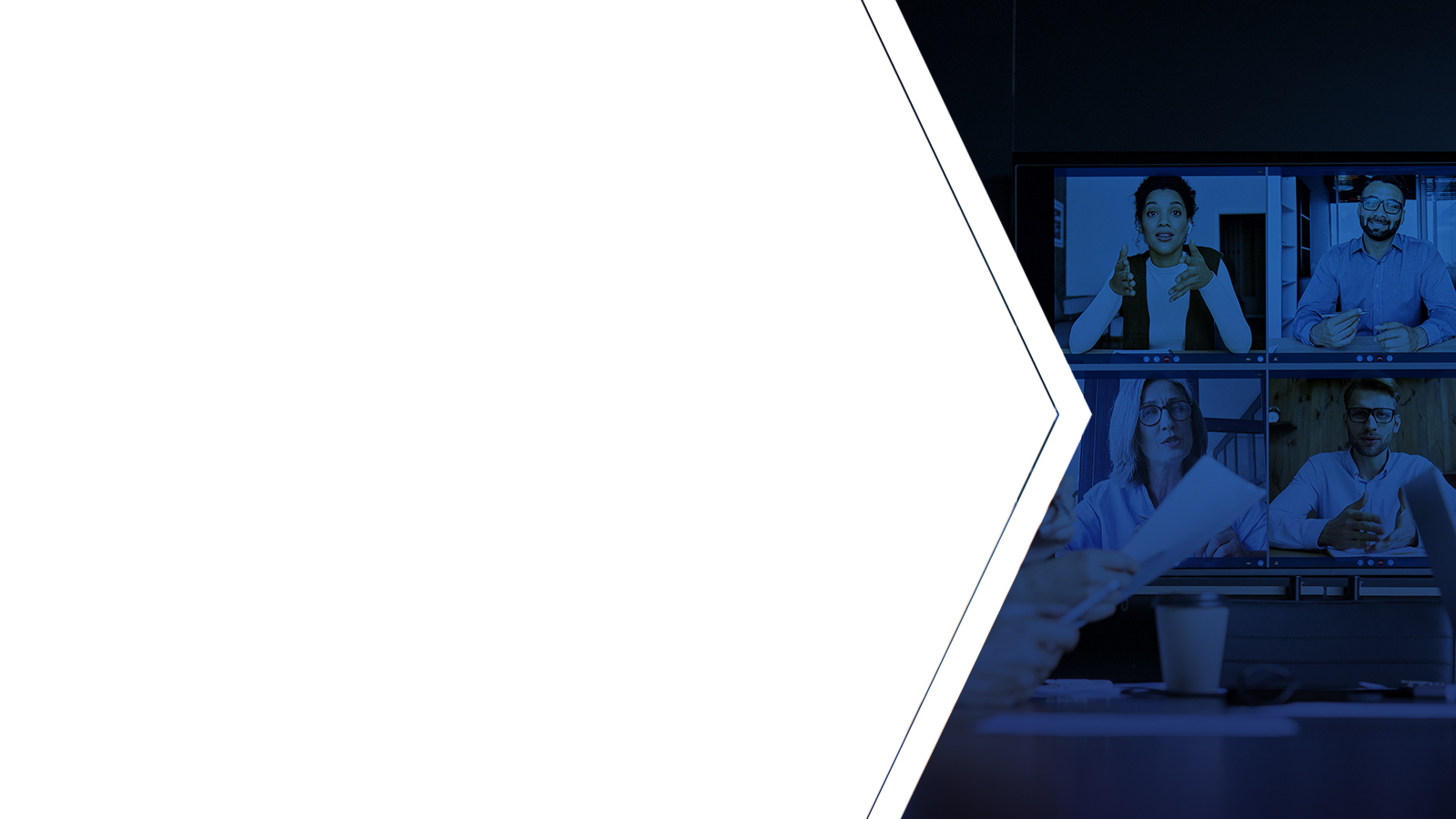 Plan Your Launch
Charting the Distribution Channels
Now, deliberate on how you'll navigate your offerings to market. Your distribution channels are vital conduits to your customers. Cast a wide net to capture a diverse customer base, or perhaps choose a more targeted approach for a deeper impact.

Planning Your Product Launch
Last but never least, initiate a detailed launch plan. This encompasses deciding on the ideal marketing strategies to amplify your product's arrival. Keep in mind:

Your Target Audience: Understand their desires to cater impeccably to them.
Marketing Mix: Blend various tools and techniques to create a buzz that resonates.
The Big Reveal: Configure your launch event to be memorable and impactful.

NUWAVE’s Arsenal of Tools and Resources
Good news! You're not alone in this venture. NUWAVE presents an array of tools and resources designed to elevate your launch. These invaluable assets will support, guide, and enhance your path to success.
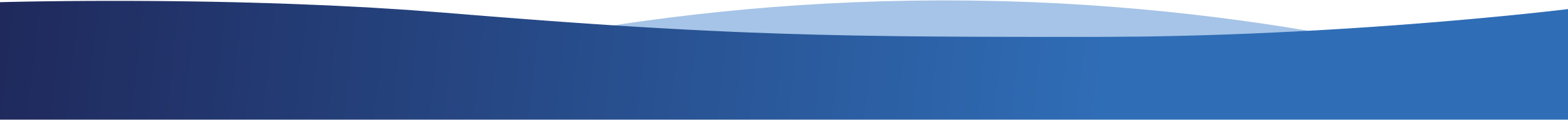 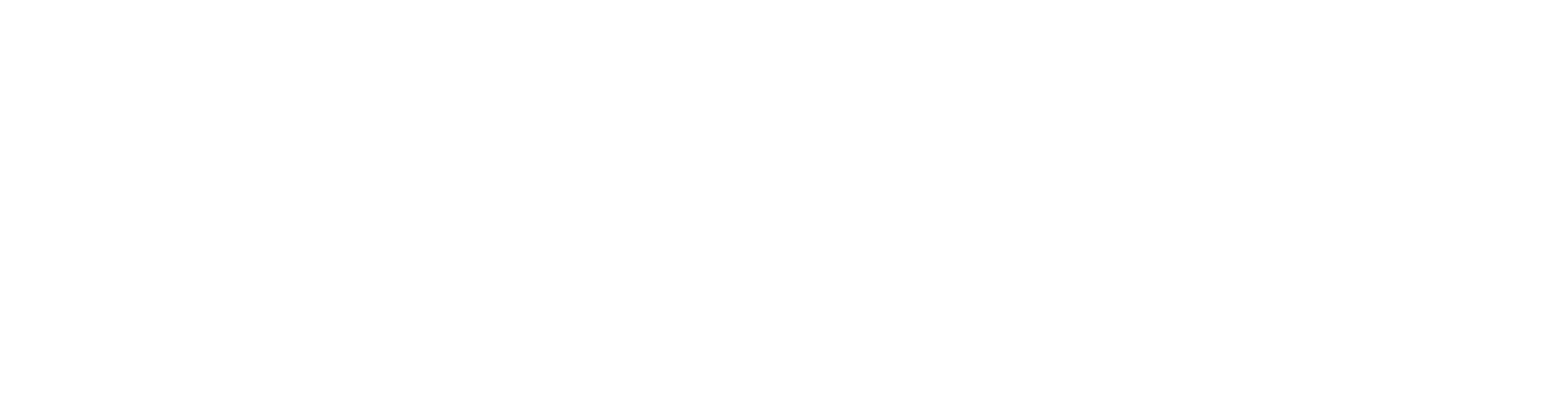 nuwave.com		             NUWAVE Communications Confidential and Proprietary
PARTNER ENABLEMENT PROGRAM